Классный руководитель 
«От цели к результату»
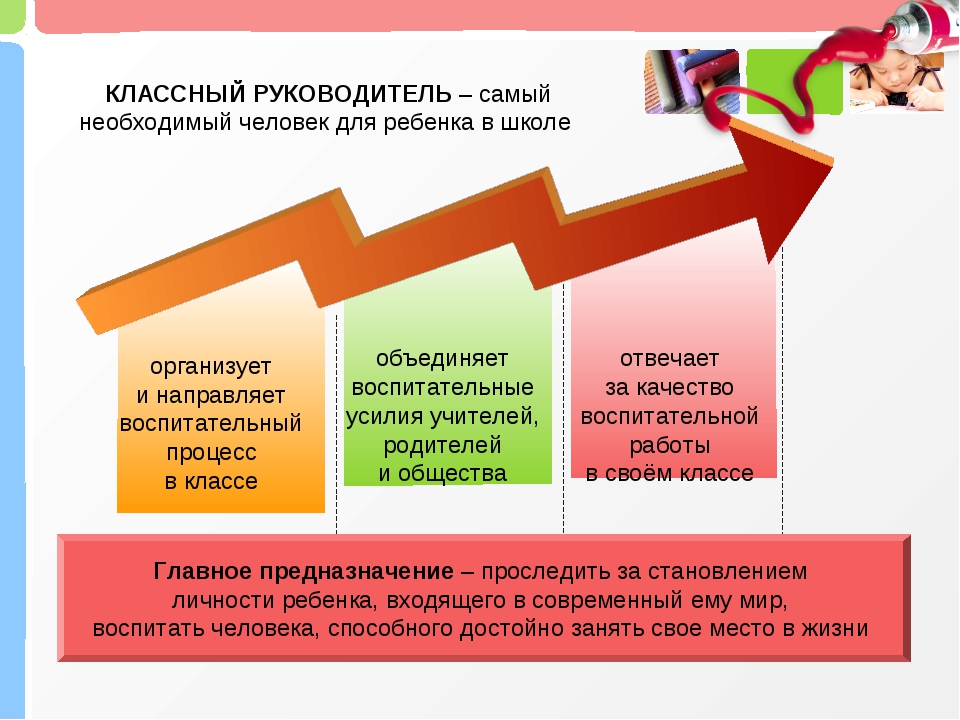 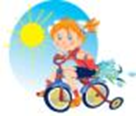 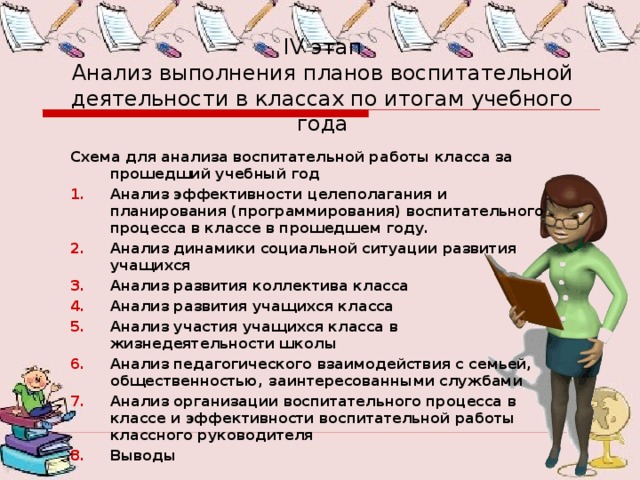 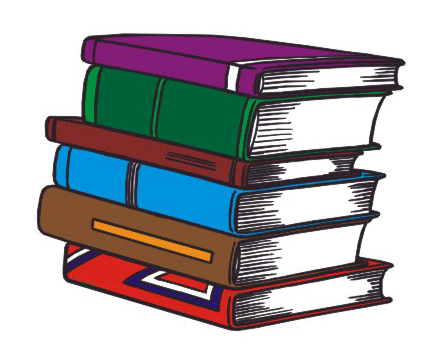 Вы можете использовать данный шаблон при создании своих презентаций. Но при этом обязательна ссылка на источник шаблона.

учитель английского языка
Бугаева Светлана Васильевна
МБОУ ООШ № 30 имени майора П.Ф.Баштовенко
ст. Петровской Славянского района
Сайт: lanabugaeva.ucoz.ru